地域生活支援拠点等の充実・強化について
資料６
１．令和６年度障がい福祉サービス等報酬改定について
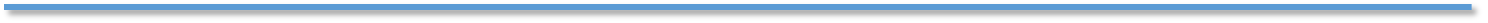 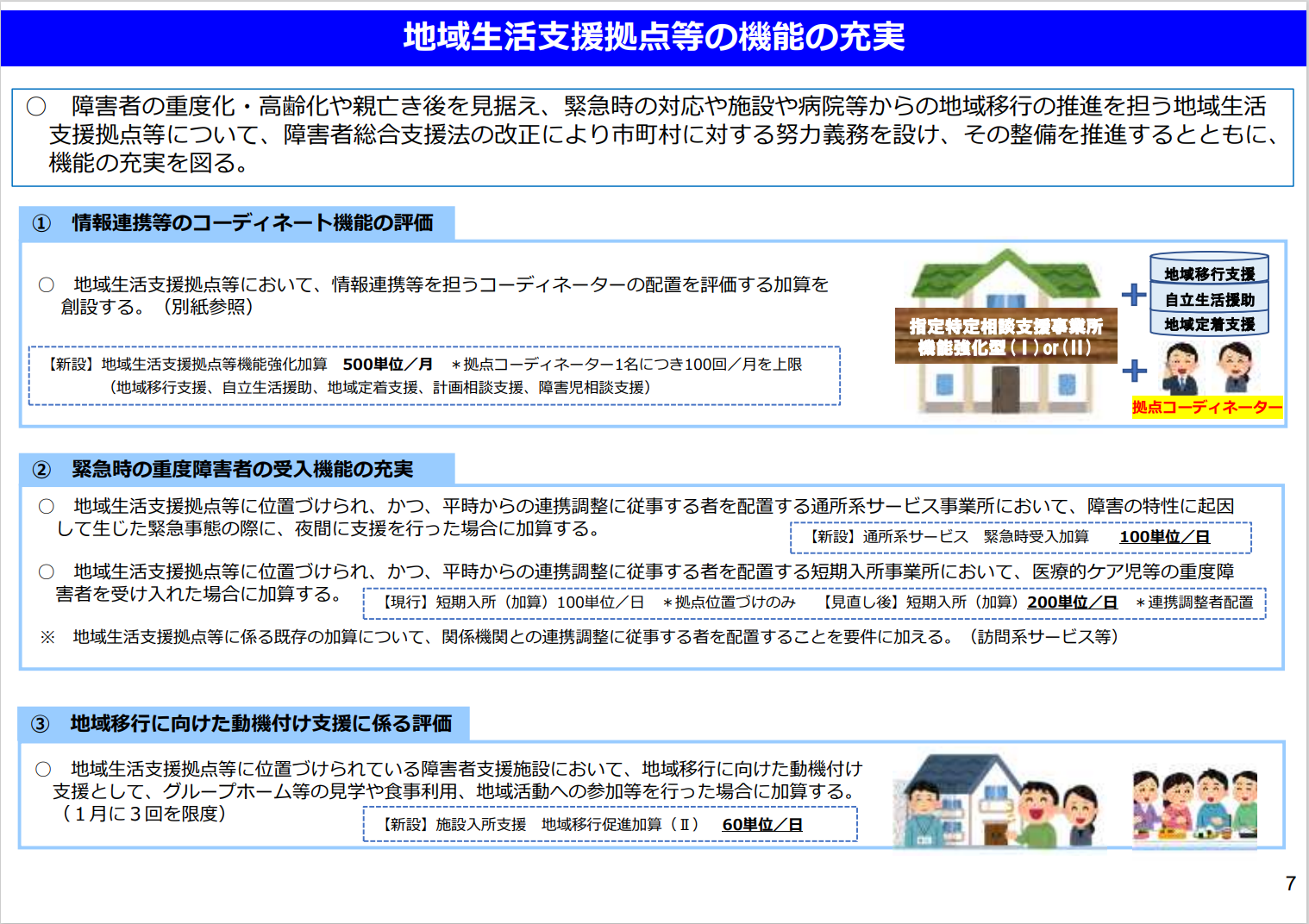 令和6年2月6日障害福祉サービス等報酬改定検討チームより
1
地域生活支援拠点等の充実・強化について
資料６
１．令和６年度障がい福祉サービス等報酬改定について
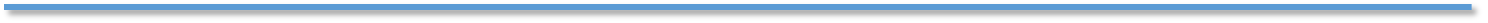 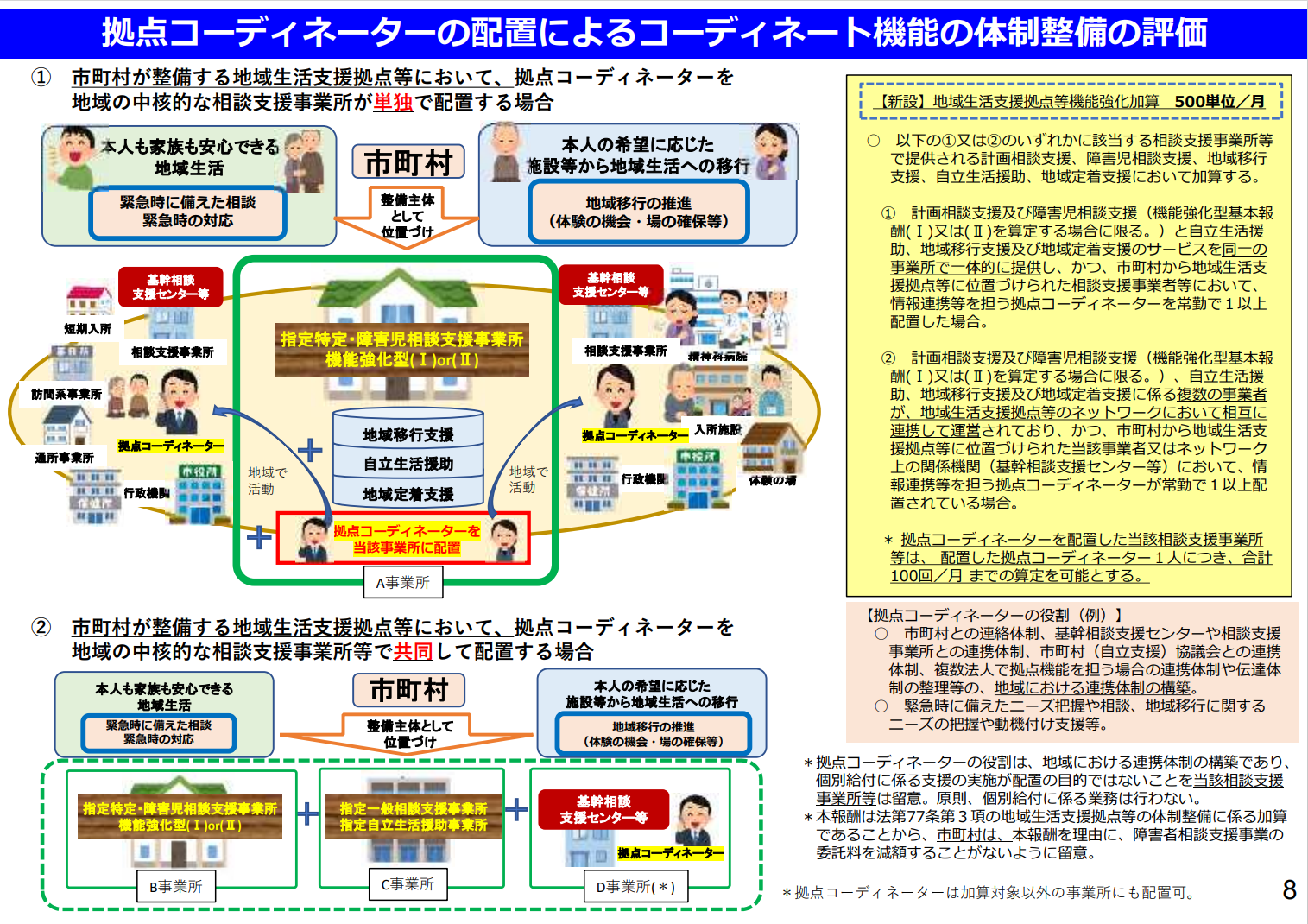 2
令和6年2月6日障害福祉サービス等報酬改定検討チームより
地域生活支援拠点等について
地域生活支援拠点等の充実・強化について
資料６
２．府内の地域生活支援拠点等の整備状況
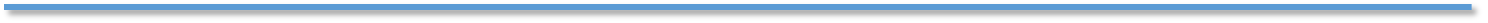 令和５年度に３市町が新たに地域生活支援拠点等を整備し、令和6年3月末時点で、府内43市町村のうち40市町村が整備済み。未整備は３市町。 （データ１）
令和6年2月末時点で整備済の38市町村のうち、緊急時の受入・対応については、38か所全てで備えている。 体験の機会・場については、30か所で整備している。（データ２）
令和5年4月１日時点で、拠点コーディネーターを配置している市町村は１１か所。（データ３）
＜R５大阪府アンケート＞
データ１
データ２
府内の整備状況(整備済４０市町村、未整備３市町)　
※令和6年3月末時点
府内の整備状況(備えている機能)　※令和6年2月末時点
※令和6年度より、拠点等の担う機能から⑤「地域の体制づくり」が削除され、④「専門的人材の養成・確保」に「地域の実情に応じて創意工夫により付加する機能」が追加されています。
データ３
拠点コーディネーター配置　※令和５年４月１日時点
3
地域生活支援拠点等の充実・強化について
資料６
３．運用状況の検証・検討について
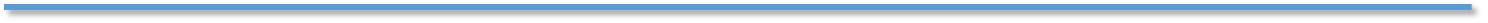 令和6年2月末時点の整備済38市町村のうち、令和５年度中に運用状況の検証・検討を行ったのは34か所。（データ5）
運用状況の検証・検討の実施回数は、1回実施したのが25か所、２回以上実施したのが合計9か所。（データ6）
検証・検討を行った34か所のうち、14か所は、検証・検討結果について公表を行った。（データ7）
公表を行った14か所のうち、7か所が公表内容について、ホームページ等に掲載している。（データ8）
＜R５大阪府アンケート＞
データ５
データ７
令和5年度中の運用状況の検証・検討の実施状況
検証・検討結果の公表
データ６
データ８
検証・検討結果の公表の場
運用状況の検証・検討の実施回数
4
地域生活支援拠点等の充実・強化について
資料６
３．運用状況の検証・検討について（大阪府ホームページで公表）
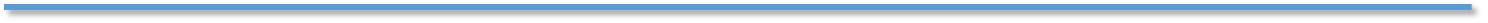 ＜大阪府ホームページ掲載イメージ＞
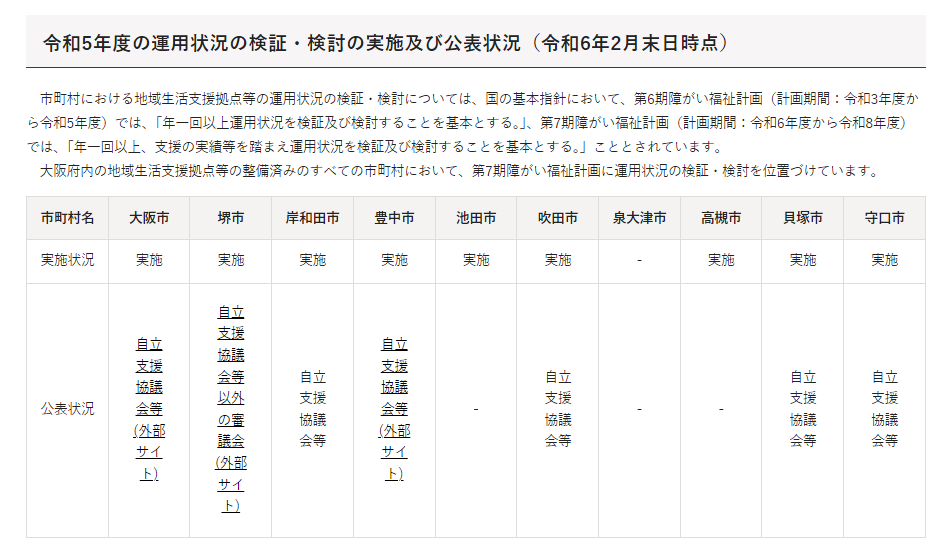 5
地域生活支援拠点等の充実・強化について
資料６
４.施策の方向性
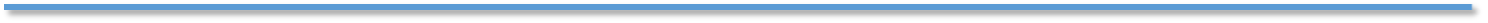 第７期大阪府障がい福祉計画への位置づけ
第７期大阪府障がい福祉計画　目標（令和８年度末） 
　地域生活支援拠点等の機能の充実
　　・令和８年度末までに、各市町村において効果的な支援体制及び緊急時の連絡体制の構築
　　・年１回以上運用状況を検証・検討
令和６年度の取組み（市町村への働きかけ）
◆地域生活支援拠点等の市町村意見交換会を実施（令和６年９月19日予定）
　　内容：地域生活支援拠点等に係る取組み発表、意見交換（グループワーク）
　　テーマ（案）：	○拠点コーディネーター配置について
　　　　　　　　　　　 	○運用状況の検証・検討について
　　　                	○広域的な連携による整備について
◆運用状況の検証・検討の推進・強化
　　検証・検討状況の見える化（市町村ホームページにおける公表）
6